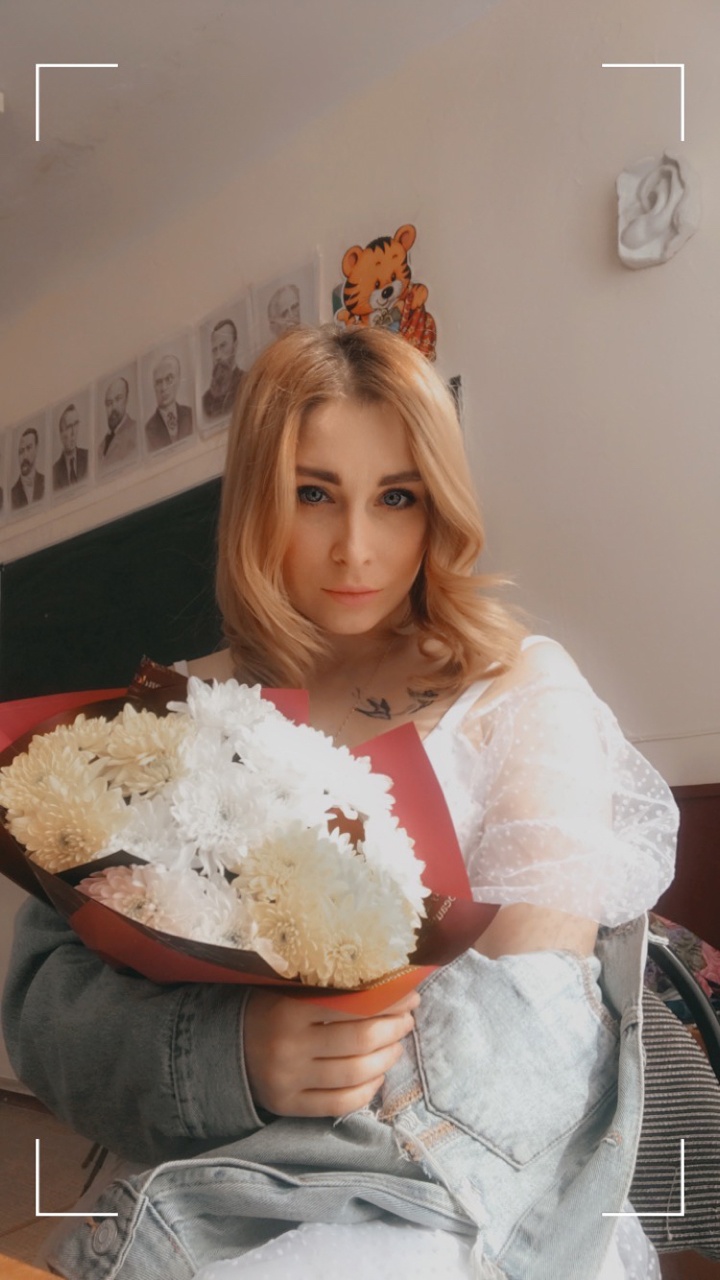 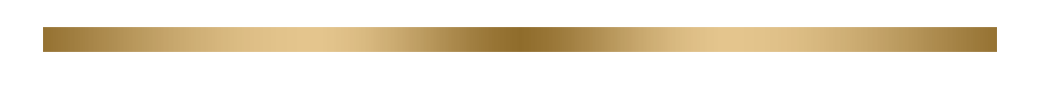 Комар Валерия Евгеньевна
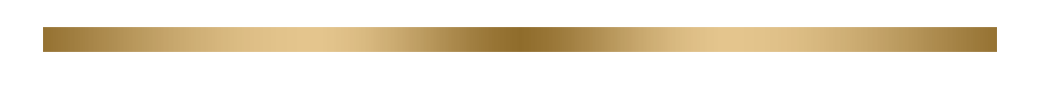 Учитель ИЗО и МУЗЫКИ
Высшей кв.категории
МБОУ СШ № 3 
имени А.И. Томилина
стаж – 10 лет
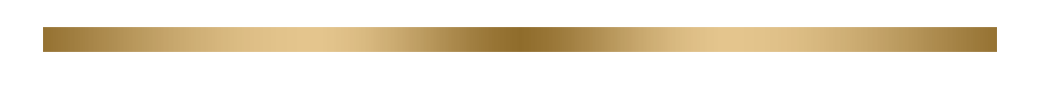 МОИ СИЛЬНЫЕ СТОРОНЫ
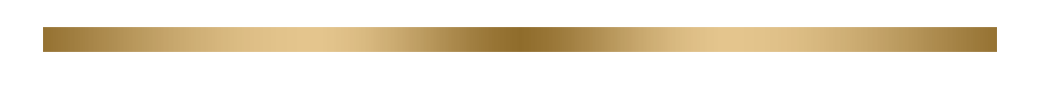 четыре базы
МОТИВАЦИЯ                   АТМОСФЕРА  

   ЛОГИКА                          ТВОРЧЕСТВО
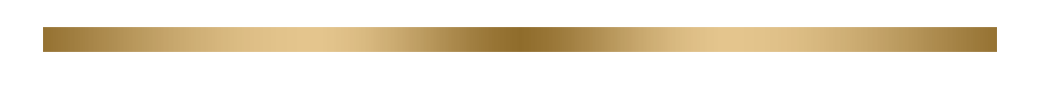 МОТИВАЦИЯ – моя сильная сторона
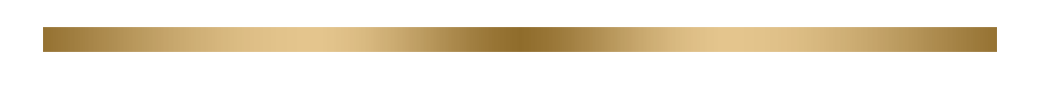 Мотив на любом этапе урока очень важен, но об уроке, как о человеке, мнение складывается с первых  секунд.
Поэтому именно в начале, я должна увлечь ребят происходящим.
ПРИМЕРЫ
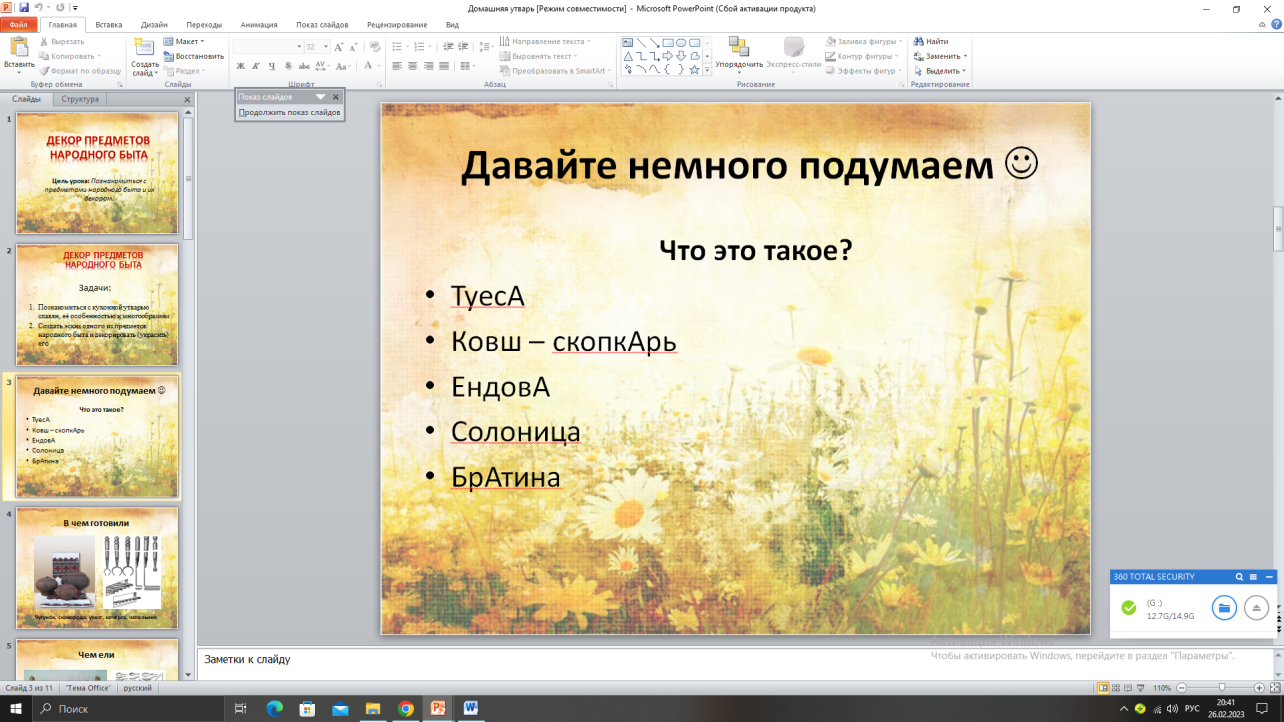 ЧТО ЭТО ТАКОЕ?
2. ВОПРОСЫ
3. Вставь пропущенное слово
4. СРАВНИ ИЗОБРАЖЕНИЯ 
5. ПРИДУМАЙ АССОЦИАЦИЮ
6. НАПИШИ РАССКАЗ
И многое другое
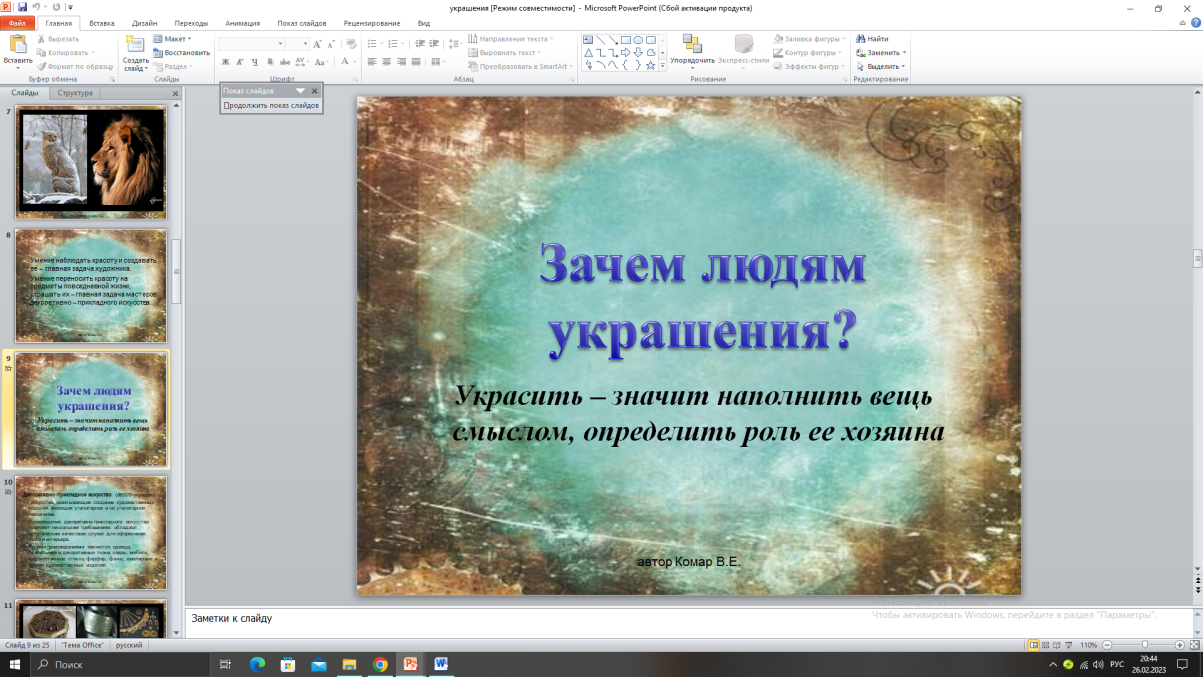 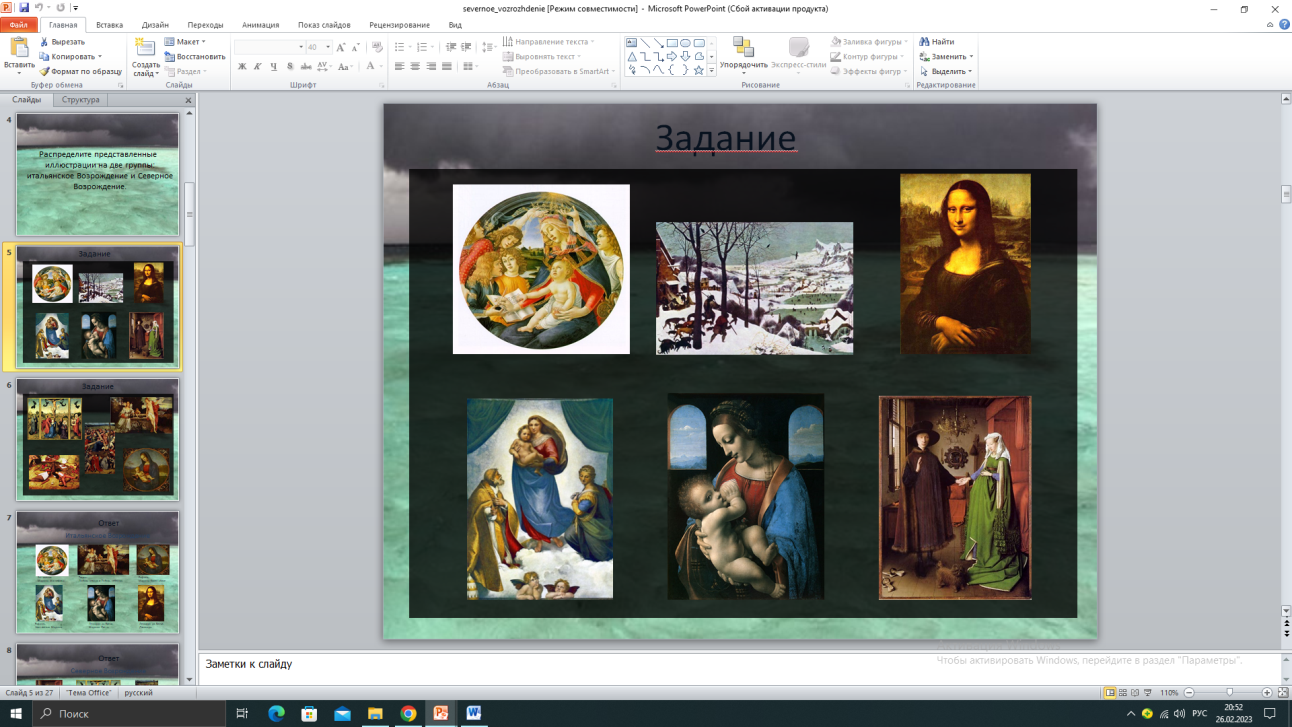 Я  ___________ -  титан, обречённый на вечные муки, за то, что не покорился воле Зевса, и спас людей от холода и гибели. Я помог богам выиграть войну со своими братьями – титанами, за что был допущен на Олимп. Мой близкий друг – Гефест у нас с ним есть общий символ  огонь.
Я – __________, владыка морей. В моих руках судьба мореплавателей. Если я ударю своим трезубцем, на море начнется страшная буря, корабли разобьются в щепки о прибрежные скалы. Но стоит мне отложить трезубец и успокоится море, а я на колеснице спущусь на дно в великолепный дворец, где я живу со своей женой Амфитритой. Нам послушны все обитатели морских глубин. Мой символ Трезубец.
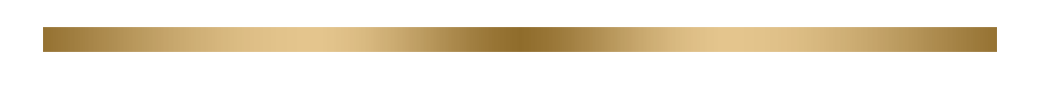 АТМОСФЕРА
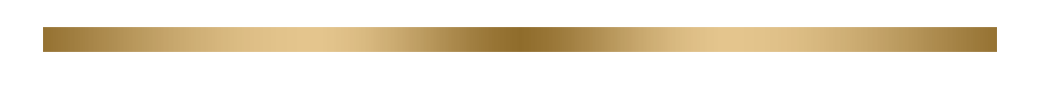 ВНЕШНИЕ ФАКТОРЫ – презентация, организация рабочего места, внешний вид учителя и учащихся, освещение.
ОБЩЕНИЕ – НЕТ АВТОРИТАРНОМУ СТИЛЮ! УСПЕХ КАЖДОГО! МЫ ИМЕЕМ ПРАВО НА ОШИБКУ!
ВНУТРЕННИЕ – ВСЕ ЧТО МЫ ДЕЛАЕМ на уроке – формируем внутренний мир.
СМОТРИМ ОПЕРЫ, БАЛЕТЫ, МЮЗИКЛЫ И ФИЛЬМЫ, ОБСУЖДАЕМ…
ВСЕ ЧТО МЫ ДЕЛАЕМ – это не просто так.
УЧИМ ПЕСНЮ  - разбираем в ней каждое слово. 
Рисуем – изучаем каждую деталь.
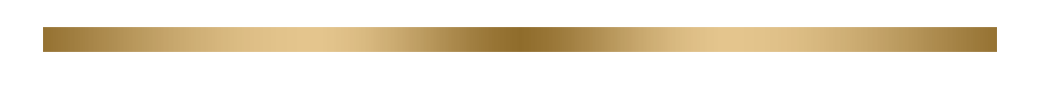 ЛОГИКА
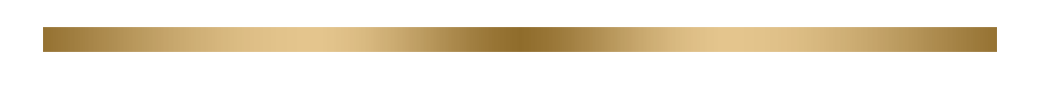 ТЫ МОЖЕШЬ ЧИТАТЬ ИНТЕРЕСНУЮ КНИГУ, НО ЕСЛИ В НЕЙ НЕ БУДЕТ ЛОГИКИ – ТО ЭТО ПУСТАЯ ТРАТА ВРЕМЕНИ.
Формирование читательской грамотности
    -  Перевод с русского на русский
    -  Сократить текст до смысла
    -  Составить три вопроса 
ЦЕЛЕПОЛОГАНИЕ,ПЛАН,КРИТЕРИИ



СТРУКТУРИРОВАНИЕ ИНФОРМАЦИИ
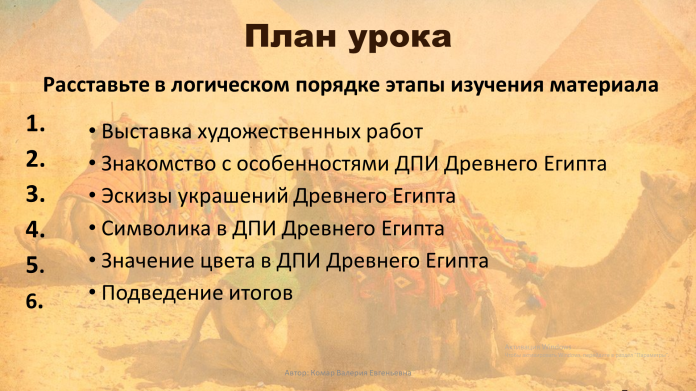 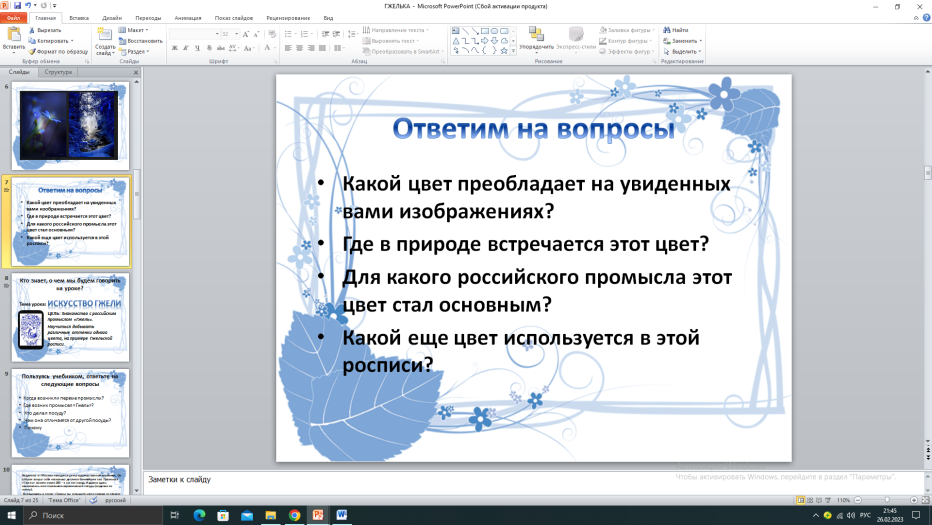 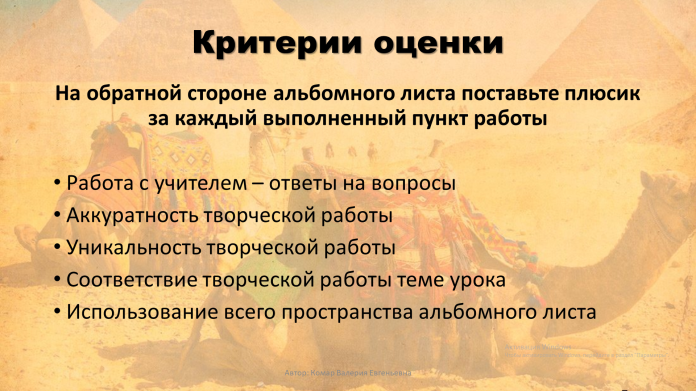 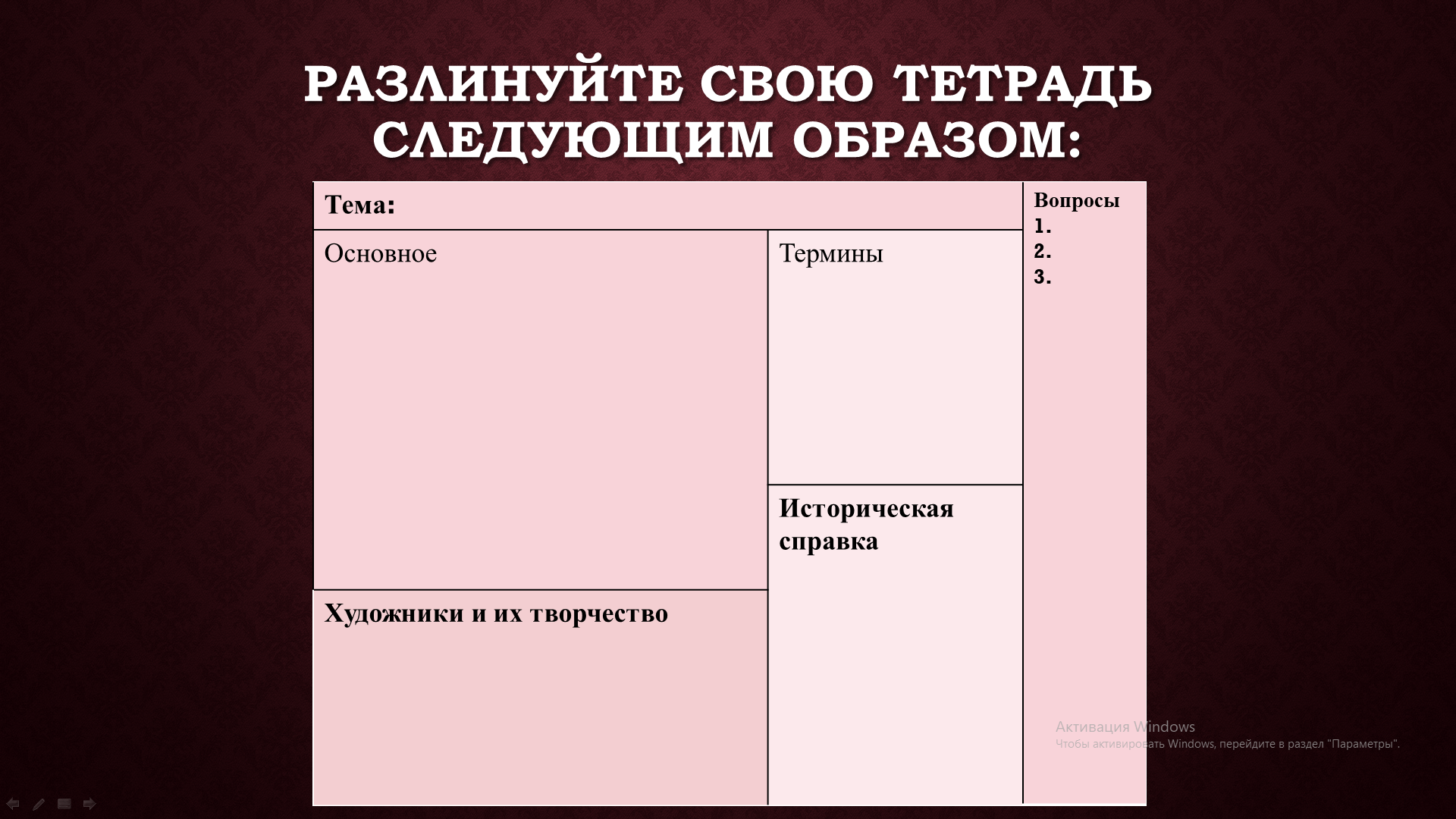 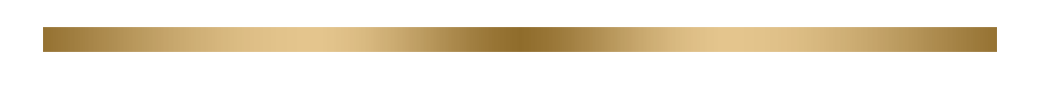 ТВОРЧЕСТВО
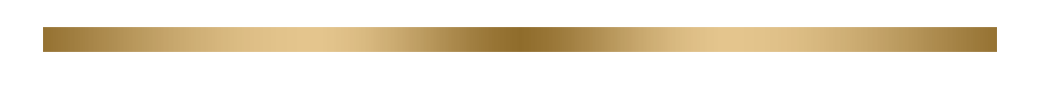 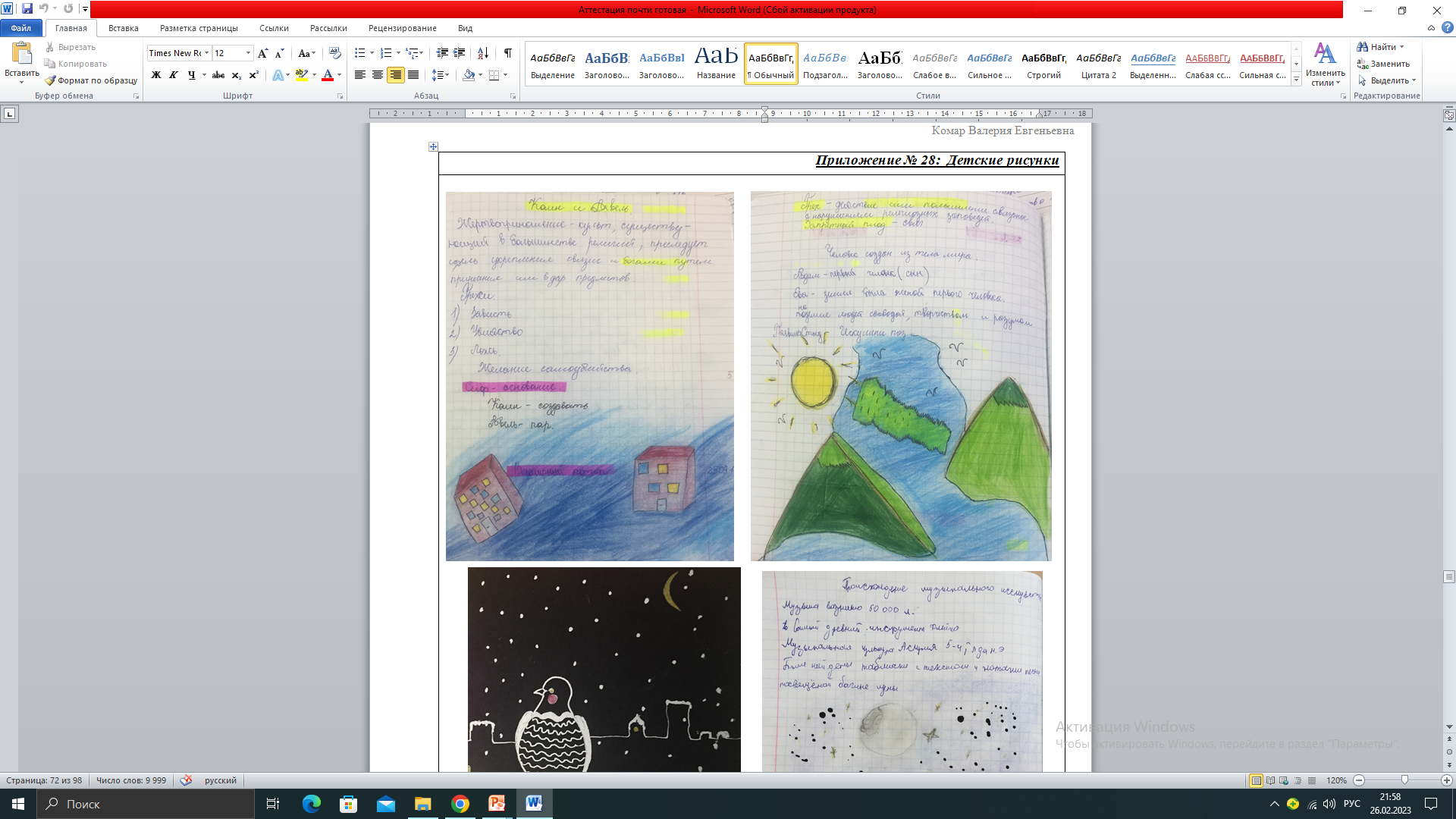 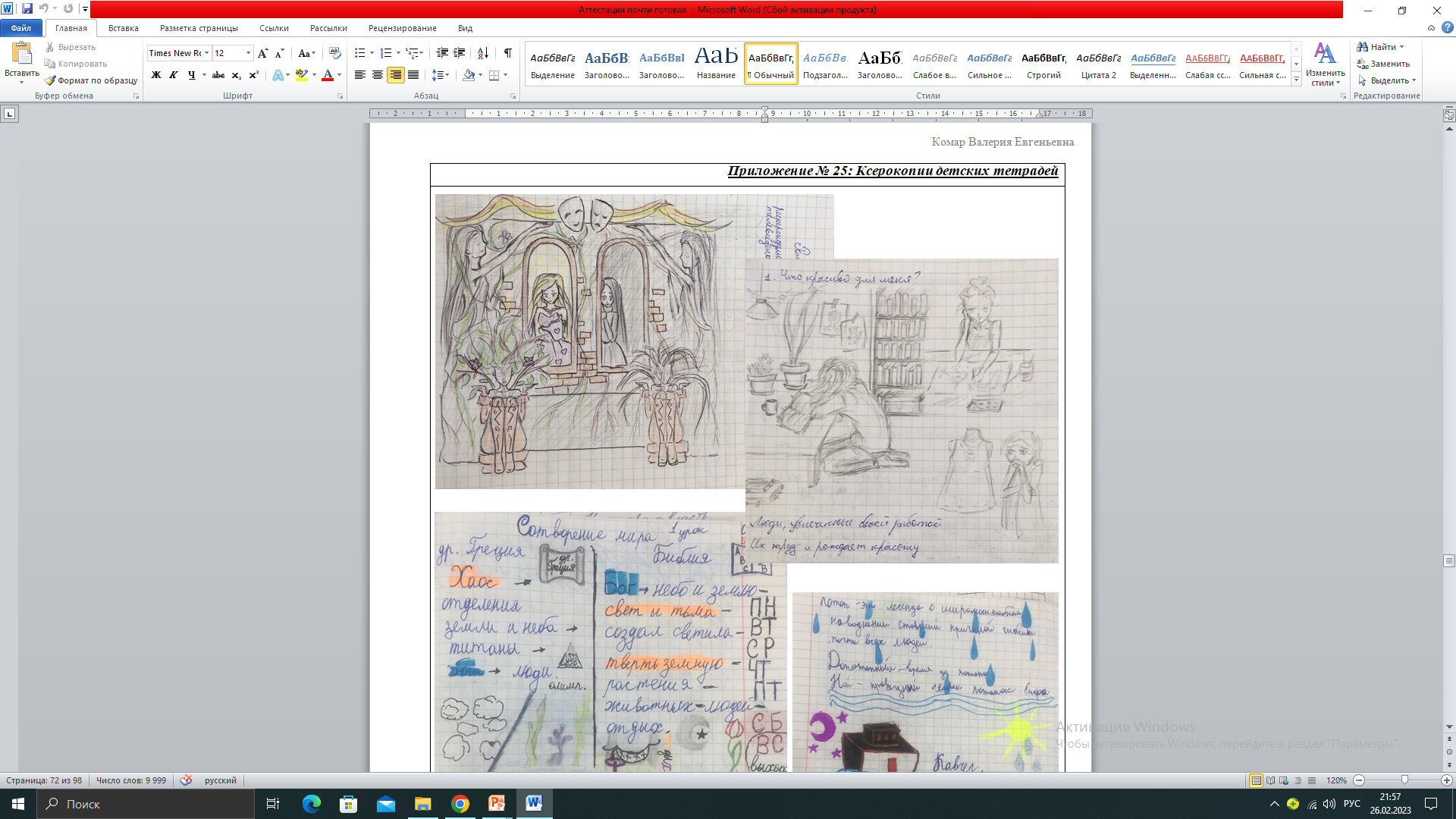